Katecheza 18
Dziękuję Panu Jezusowi za Jego miłość.t. 59
MODLITWA: zaśpiewaj, pokaż , zatańcz.
REF: Sercem kocham Jezusa
Sercem kocham Jezusa
Zawsze będę go kochał
On pierwszy ukochał mnie.
1. Czy dziewczynki kochają Jezusa? Tak kochamy Jezusa.
Dlaczego kochacie Jezusa?  Bo On pierwszy ukochał mnie.
2. Czy chłopcy kochają Jezusa? Tak kochamy Jezusa. 
    Dlaczego kochacie Jezusa? Bo On pierwszy ukochał mnie. https://www.youtube.com/watch?v=vhiu1I5a_0E
Szczęśliwy Książę
Pomnik Szczęśliwego Księcia dominował nad miastem. Cały był pozłacany, w miejscu oczu tkwiły dwa szafiry  a wielki rubin błyszczał na rękojeści szpady.
Pewnej nocy do miasta przyfrunęła jaskółka. Zobaczyła posąg na szczycie kolumny i postanowiła tam spędzić noc. Już miała zasnąć u stóp posągu, gdy spadła na nią wielka kropla wody. Ptaszek spojrzał w górę i zobaczył, że oczy księcia pełne są łez. Spływały one po twarzy i kapały na ziemię.
- Dlaczego płaczesz? – spytała serdecznie jaskółka.
- Ponieważ tu z góry widzę wszystkie nędze i smutki miasta – odpowiedział książę z posągu . – chociaż moje serce jest z ołowiu, płaczę z bólu. 
- Cóż takiego widzisz ? – zapytał ptaszek.
- W małym zaułku znajduje się biedny domek. Jedno okienko jest otwarte i widzę kobietę, siedzącą przy stole. Jest biedna i głodna. W kącie pokoju leży w łóżeczku jej chore dziecko. Ma wysoką gorączkę i marzy o pomarańczy. Ale matka może dać mu tylko wodę. Jaskółeczko, czy zaniosłabyś jej rubin z mojej szpady? Sprzeda go i kupi żywność. Moje nogi są tutaj unieruchomione, nie mogę się poruszać. 
Jaskółeczka wydłubała dziobkiem klejnot i zaniosła go biednej kobiecie. Potem wróciła do księcia i wszystko mu opowiedziała. 
- To dziwne –dodała na koniec – czuję wielkie ciepło pomimo zimna.
- To dlatego, że spełniłaś doby uczynek – powiedział posąg.
PRZEDSTAWIENIE PRAWDY
Odpowiedz na pytania:
- Dlaczego Pan Jezus przyszedł na ziemię?
Kiedy Pan Jezus najbardziej okazał nam swoją miłość?

KRZYŻ jest znakiem miłości Pana Jezusa do nas. Na krzyżu Pan Jezus okazał nam swoją największą miłość.
„Gdy podeszli do Jezusa i zobaczyli, że już umarł, jeden z żołnierzy włócznią przebił Mu bok i natychmiast wypłynęła krew i woda”.
( J 19, 33 – 34)
Serce Pana Jezusa płonie miłością do każdego z nas. Otoczone jest cierniami. Ostre ciernie oznaczają złe uczynki ludzi, które ranią to serce.
ZAKOŃCZENIE
Powinniśmy okazywać wdzięczność Panu Jezusowi za Jego miłość.
W czerwcu w szczególny sposób czcimy NAJŚWIĘTSZE SERCE JEZUSA, które jest pełne miłości do nas wszystkich. Czcimy je, śpiewając Litanię do Serca Pana Jezusa.
ODMÓW LITANIĘ DO NAJŚWIETSZEGO SERCA PANA JEZUSA
Serce Jezusa , dobroci i miłości pełne.
- Zmiłuj się nad nami
Serce Jezusa, cierpliwe i wielkiego miłosierdzia.
 - Zmiłuj się nad nami
Serce Jezusa, hojne dla wszystkich, którzy Cię wzywają.
 - Zmiłuj się nad nami
O co możesz poprosić Pana Jezusa?
Pan Jezus ma dla nas zawsze otwarte serce pełne miłości. Czeka na nas na nabożeństwach czerwcowych. Nie zapomnij o Nim! Przyjdź i odmawiaj litanię.
Zadanie dla dzieci:
Wykonaj polecenie w katechizmie t. 59
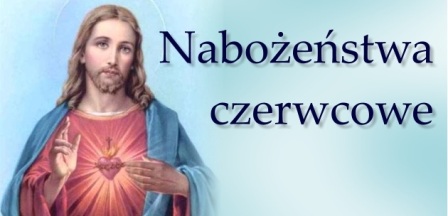